Understand your Bible
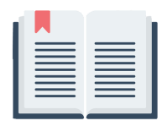 Session 15 Mark 9
Welcome
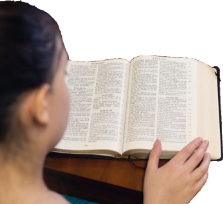 understandyourbible.org
1
Understand your Bible
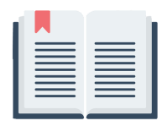 Session 15 Mark 9
What we will see in this chapter:
Jesus being seen in his glory
Jesus heals a deaf mute boy
Jesus’ reactions to various situations with his disciples
Jesus’ teaching about humility
Jesus’ comments about causing spiritual stumbling or sin
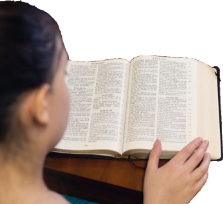 understandyourbible.org
2
Understand your Bible
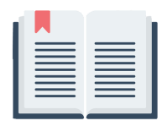 Session 15 Mark 9
1. Let us read Mark 9
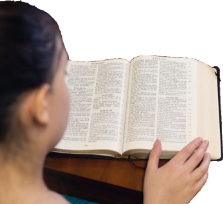 understandyourbible.org
3
Understand your Bible
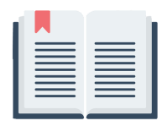 Session 15 Mark 9
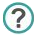 2. Questions
v 1 to 8. What did the three disciples see and what were they told?
Peter, James and John saw:
Jesus’ appearance change and his clothes shine. 
Moses and Elijah talking to Jesus. 
A voice from the cloud [from God] told the disciples to listen to his son Jesus.
v 9 and 10. What did the disciples not understand?
They didn’t understand what rising from the dead meant.
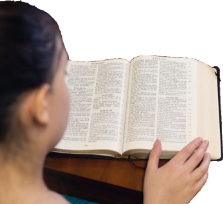 understandyourbible.org
4
Understand your Bible
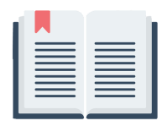 Session 15 Mark 9
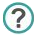 2. Questions
v 11 to 13. What did Jesus say was written about the Son of Man?
He said that he should suffer many things and be despised.
v 14 to 20. What happened when they re-joined the other disciples?
The disciples had been asked by a man to cure his son of a mute spirit, which they were unable to do. 
Jesus commented on their unbelief and asked that the son be brought to him. 
The child then convulsed and fell on the ground.
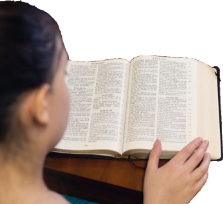 understandyourbible.org
5
Understand your Bible
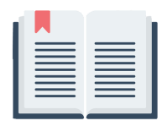 Session 15 Mark 9
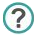 2. Questions
v 21 to 29. What did Jesus say would make the boy’s healing possible and what did he then do?
He said it would be possible if the father believed.
He then rebuked the spirit and the boy got up.
v 30- to 32. What did Jesus predict?
Jesus predicted that he would be handed over to people who would kill him, but he would rise again three days later.
v 33 to 37. What did Jesus tell his disciples about humility and why?
Jesus used a child to teach them humility after the disciples had argued about who was the greatest.
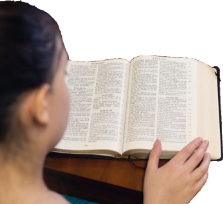 understandyourbible.org
6
Understand your Bible
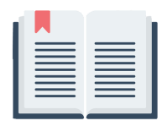 Session 15 Mark 9
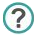 2. Questions
v 38 to 41. What did Jesus say about those who healed in his name?
They were not to be forbidden because no-one, who spoke badly about Jesus, could do a miracle in his name.
v 42 to 50. What did Jesus say about stumbling? 
Jesus said that we must cut things out of our lives if they cause us (or others) to stumble. He warned that otherwise we will be destroyed, or end up, in Gehenna.
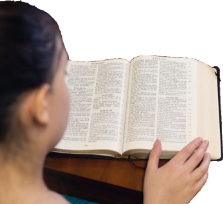 understandyourbible.org
7
Understand your Bible
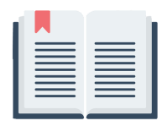 Session 15 Mark 9
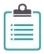 3. Related theme from v 35:
Humility
Verse(s)
Main point(s)
Psalm 10 v 17
God listens to what humble people want.
It is better to be humble because the proud will fall.
Proverbs 16 v 18 and 19
God dwells with those who are humble.
Isaiah 57 v 15
understandyourbible.org
8
Understand your Bible
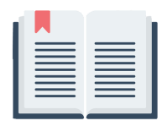 Session 15 Mark 9
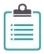 3. Related theme from v 31:
Why did Jesus die?
Verse(s)
Main point(s)
God wants us to love mercy and walk humbly with God.
Micah 6 v 8
Christ tells us not to want to be a master. The great ones are servants. Anyone who exalts himself will be humbled.
Mathew 23 v 10 to 12
God’s chosen ones should be kind, lowly and humble.
Colossians 3 v 12
understandyourbible.org
9
Understand your Bible
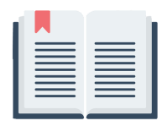 Session 15 Mark 9
Comments or questions
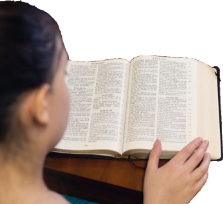 understandyourbible.org
10
[Speaker Notes: Bible verses about Gehenna follow if the subject is raised]
Understand your Bible
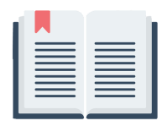 Session 15 Mark 9
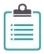 4. Bible verses about Gehenna
Verse(s)
Questions
2 Chronicles 28 v 3, 33 v 6
1. What was being done in the valley of the son of Hinnom?
Ahaz made offerings to the Baals. Both he and Manasseh burned their sons as offerings.
2 Kings 23 v 10
2. What did Josiah do in the valley of the son of Hinnom?
He defiled it to stop anyone burning their son or daughter as an offering.
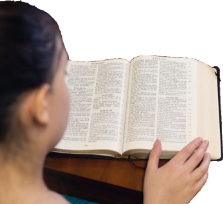 understandyourbible.org
11
Understand your Bible
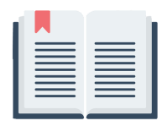 Session 15 Mark 9
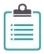 4. Bible verses about Gehenna
Verse(s)
Questions
Jeremiah 7 v 30 to 31
3. What does the LORD say about burning people in fire?
God says that he never commanded anyone to burn their son or daughter and the idea never came into his heart.
Matthew 5 v 22
4. Does Jesus take “fire of Gehenna” literally in these three parallel statements?
Fire of Gehenna is symbolic of judgement in this verse.
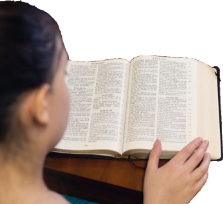 understandyourbible.org
12
Understand your Bible
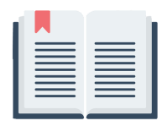 Session 15 Mark 9
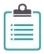 4. Bible verses about Gehenna
Verse(s)
Questions
James 3 v 6
5. Does James intend us to take “fire of Gehenna” (hell) literally in this verse?
The tongue does not literally set the course of nature on fire. Similarly the tongue is not literally set on fire of Gehenna.
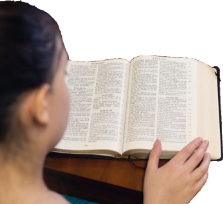 understandyourbible.org
13